E.E.E.F.M. “Filomena quitiba”Estudando para o enem de forma invertidaCinemática: Velocidade média1998-59
Disciplina: Física                                                           Turma:1M04
Aluno(a): Amanda Cardoso                                        Professor: Lucas Antonio
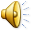 Mapa Conceitual; Desenvolvimento
Desenvolvi por wikifisica
Site Só fisíca
Competências e Habilidades
Podcast
Início
1998-59
Todo meu desenvolvimento
lucas.perobas@
Meus 15,0
Minha Gravação
Celular power point
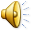 “Minhas” Competências e Habilidades
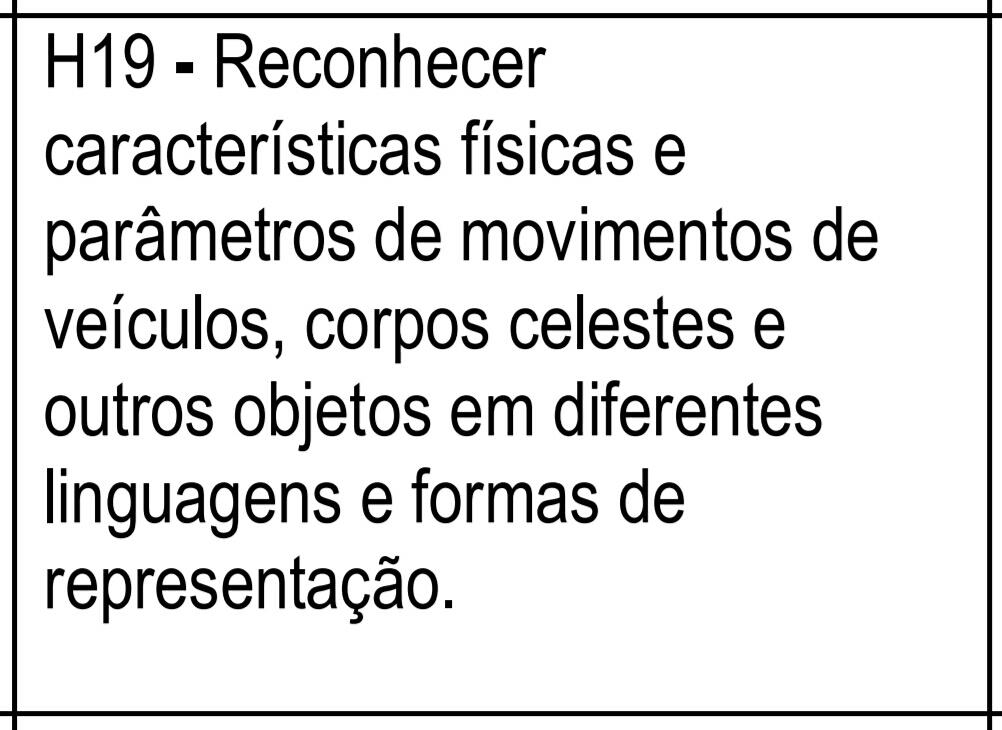 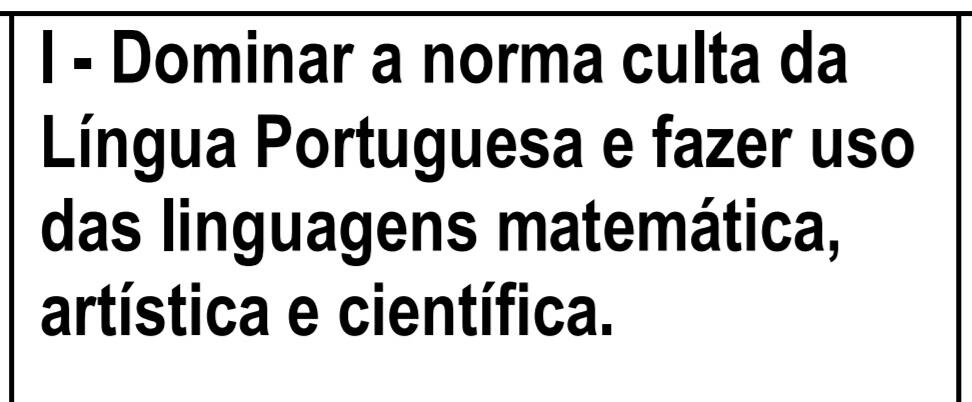 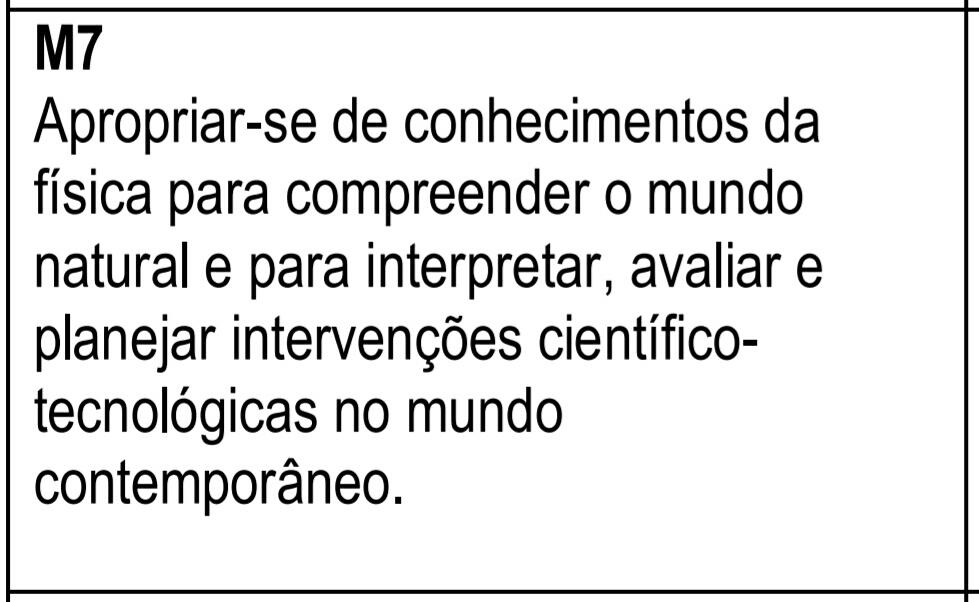 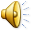 Cinemática: Velocidade Média Constante
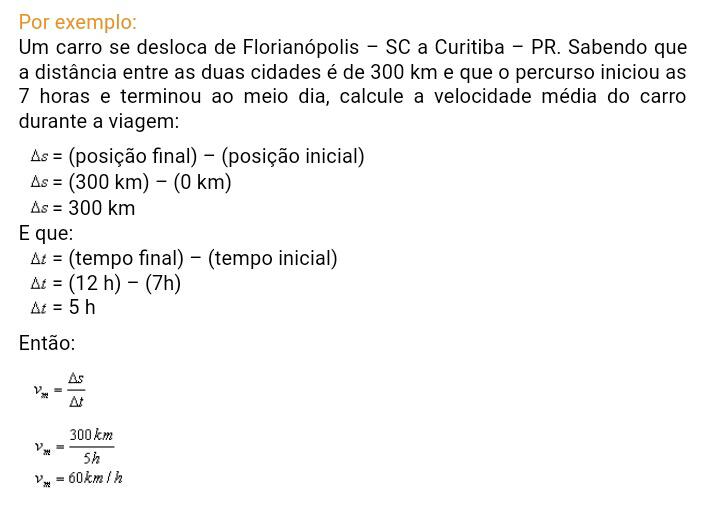 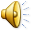 1998-59
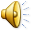 Finalização; Resolução
Por simples leitura do gráfico, observamos que a velocidade escalar é constante entre os instantes t1= 5s e t2= 8s.
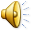